Left-child right-sibling binary tree
Background
Our simple tree data structure is node-based where children are stored as a linked list
Is it possible to store a general tree as a binary tree?
The Idea
Consider the following:
The first child of each node is its left sub-tree
The next sibling of each node is in its right sub-tree

	This is called a left-child—right-sibling binary tree
Example
Consider this general tree
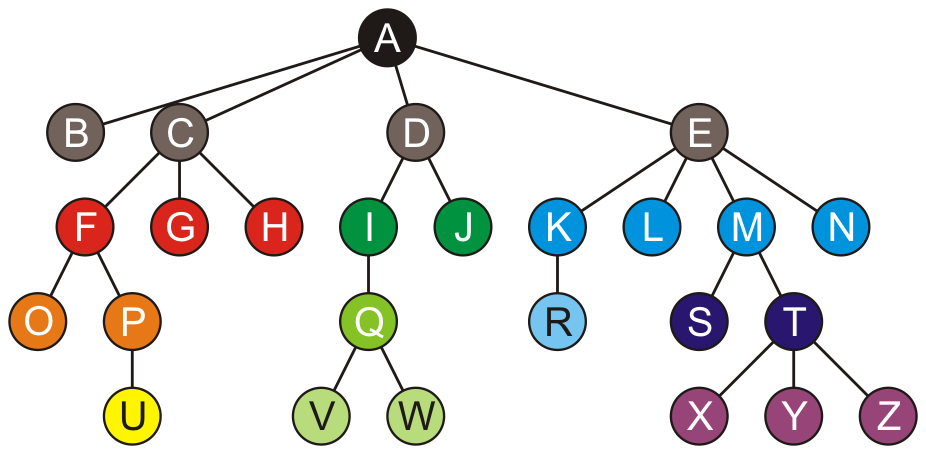 Example
B, the first child of A, is the left child of A

	For the three siblings C, D, E:
C is the right sub-tree of B
D is the right sub-tree of C
E is the right sub-tree of D
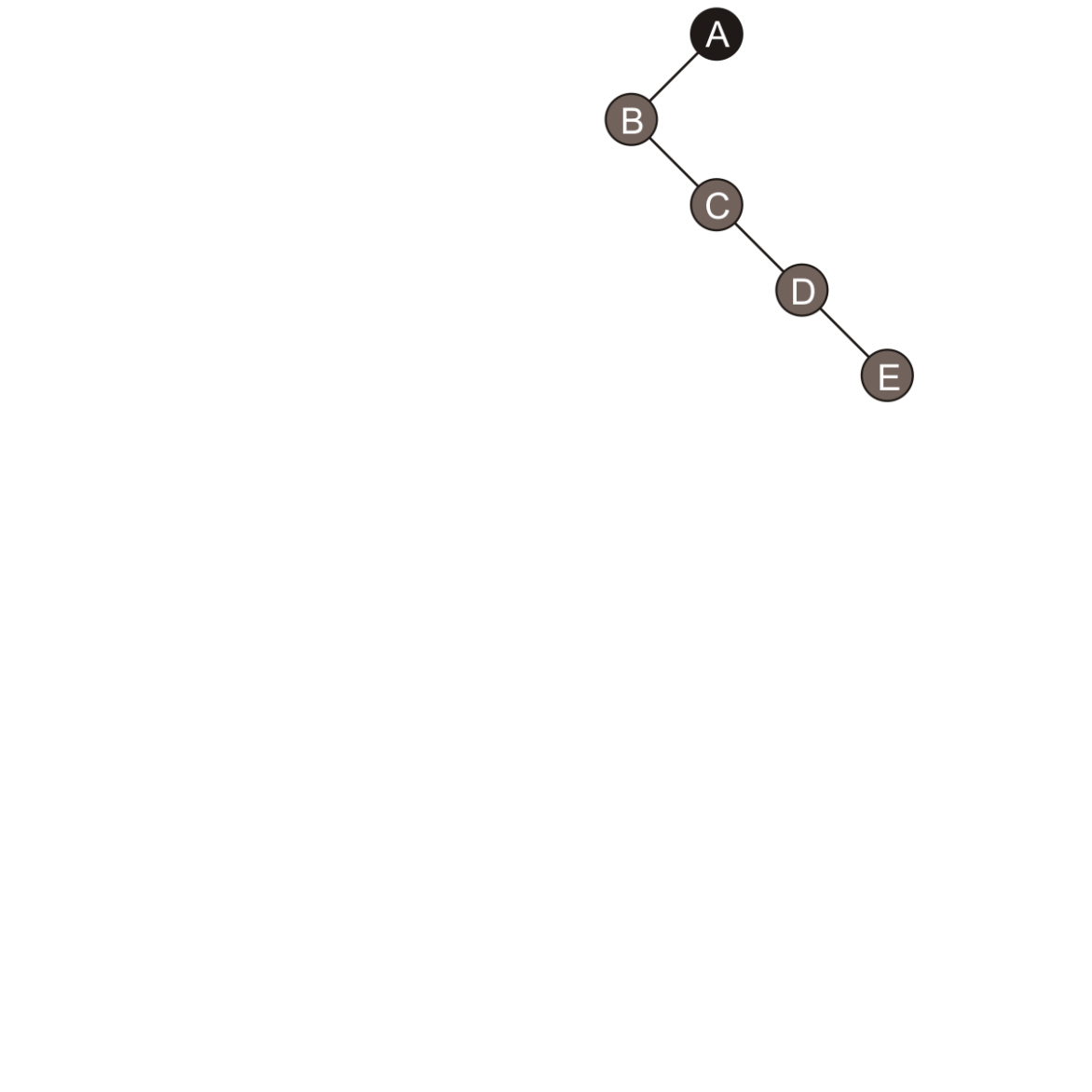 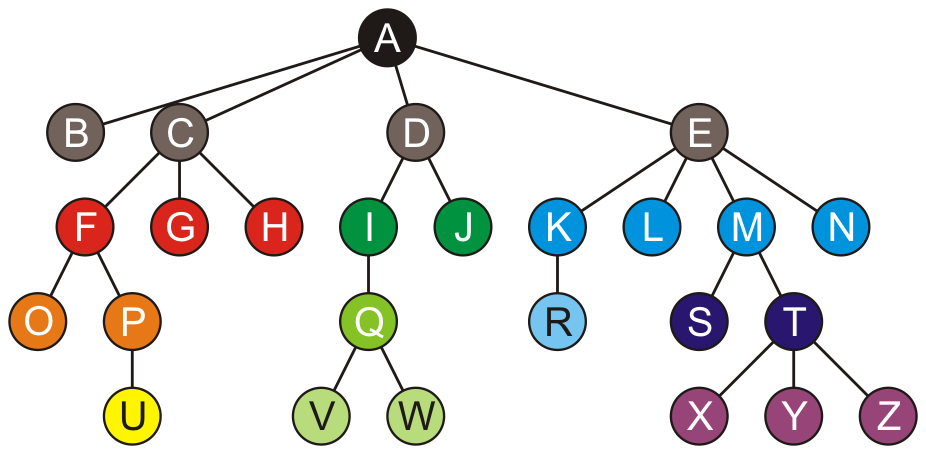 Example
B has no children, so it’s left sub-tree is empty

	F, the first child of C, is the left sub-tree of C
	For the next two siblings:
G is the right sub-tree of F
H is the right sub-tree of G
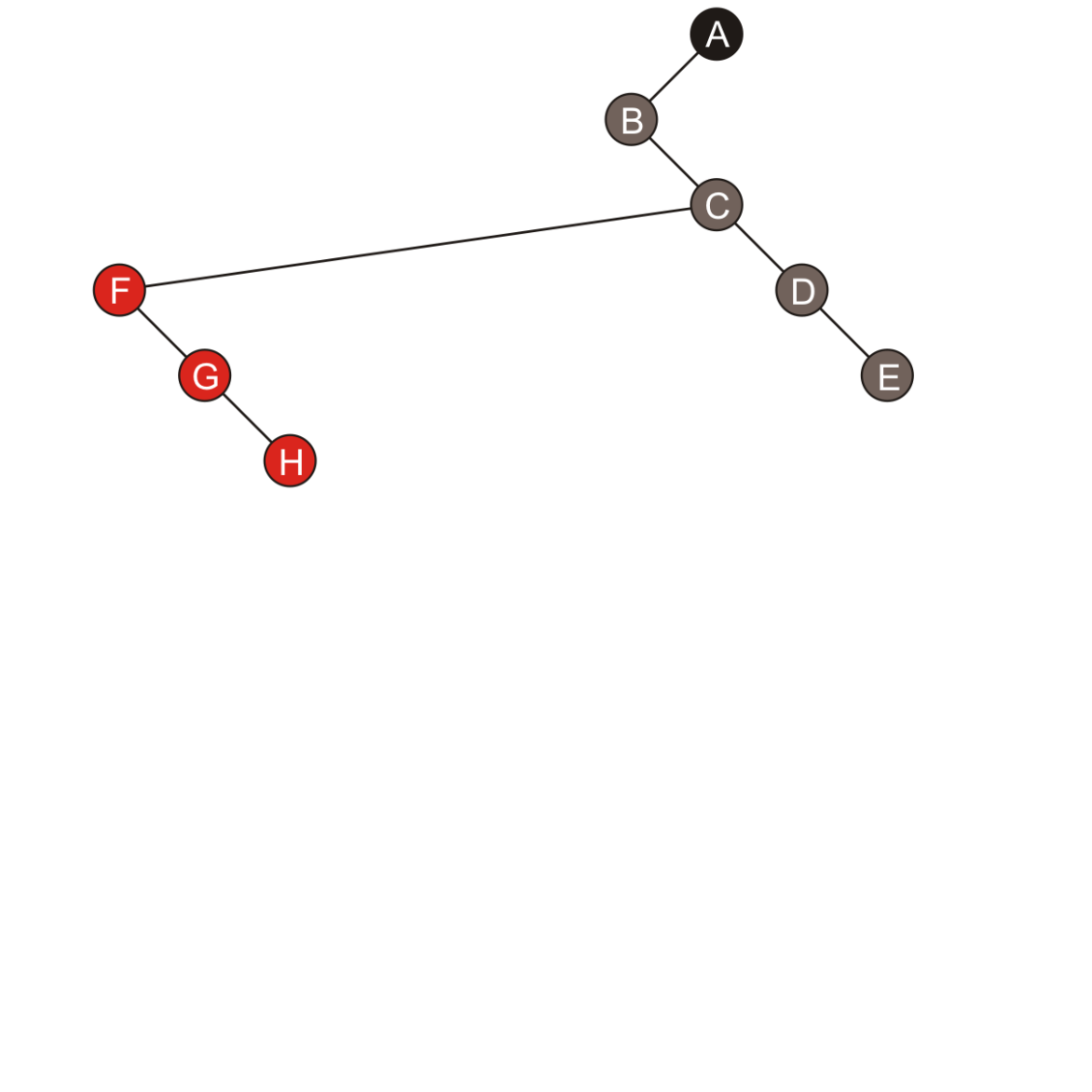 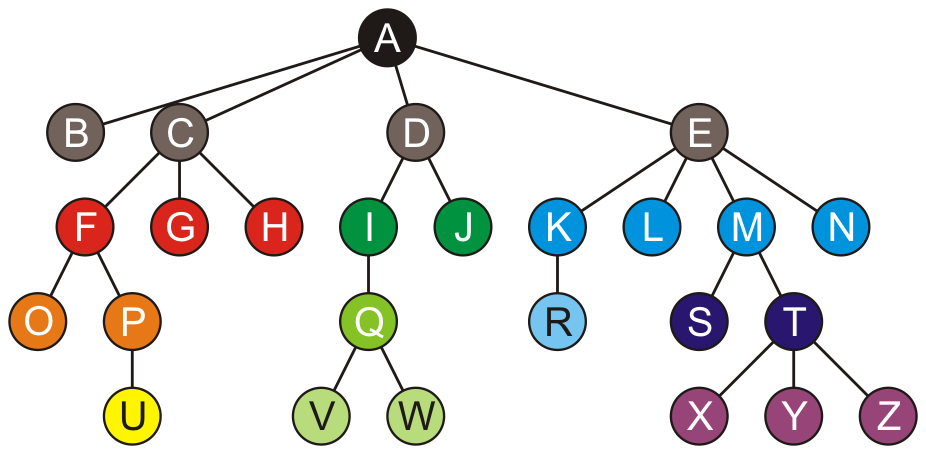 Example
I, the first child of D, is the left child of D

	Its sibling J is the right sub-tree of I
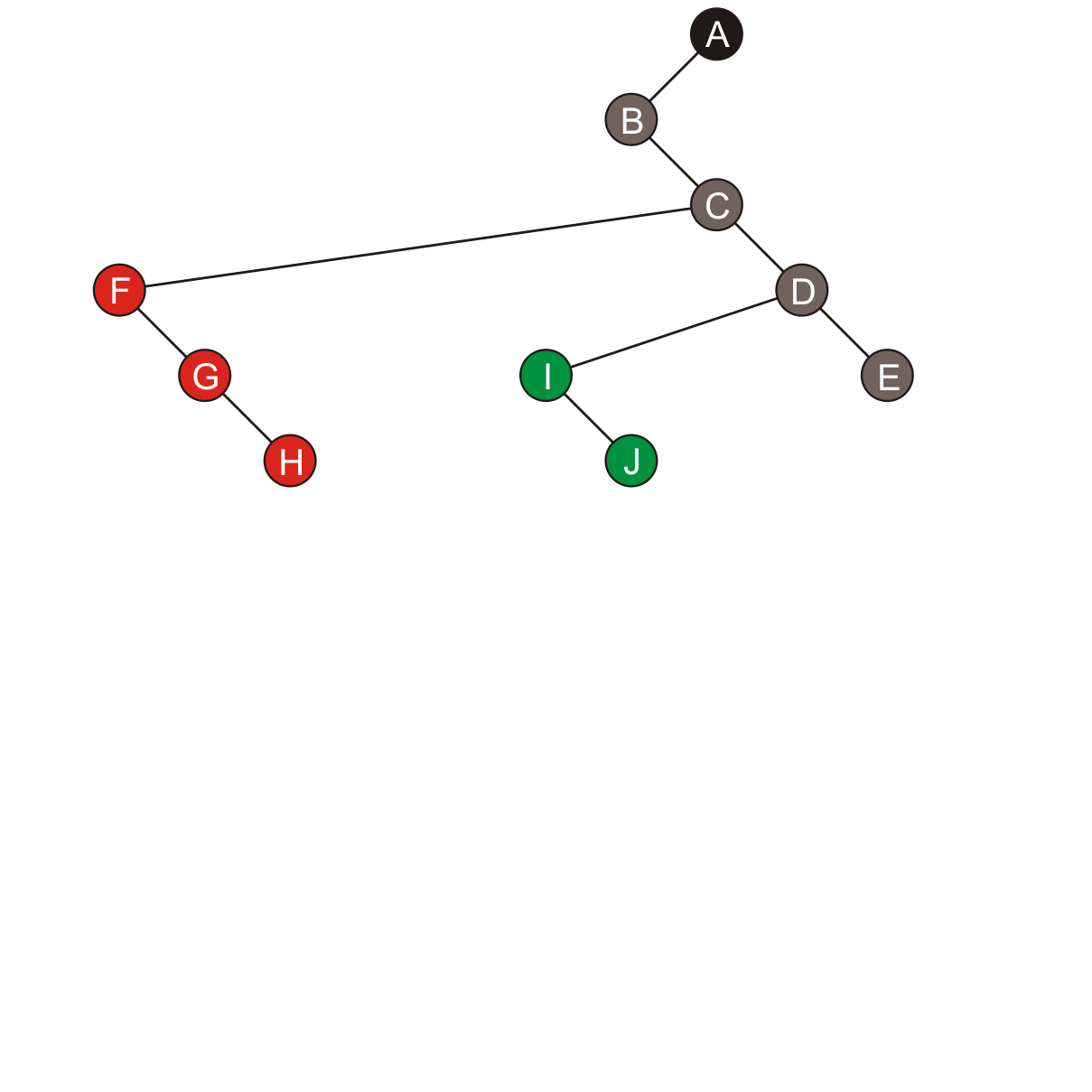 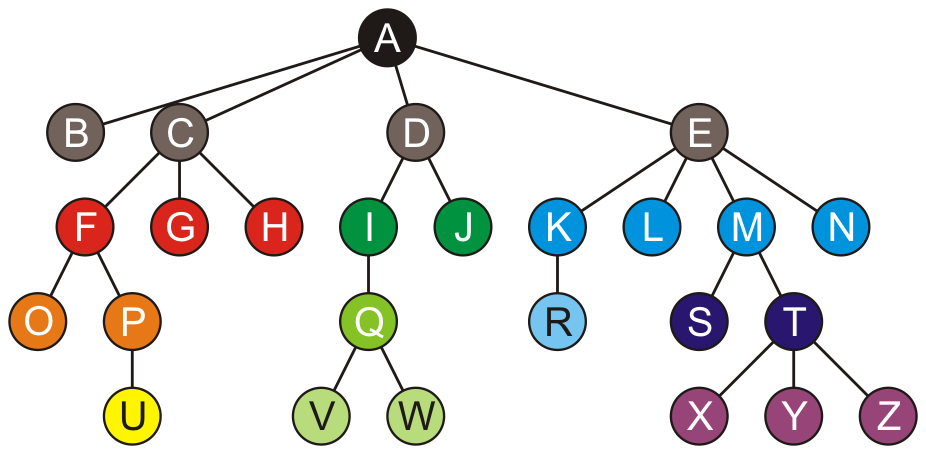 Example
Similarly, the four children of E start with K formingthe left sub-tree of E and its three siblings forma chain along the left sub-trees
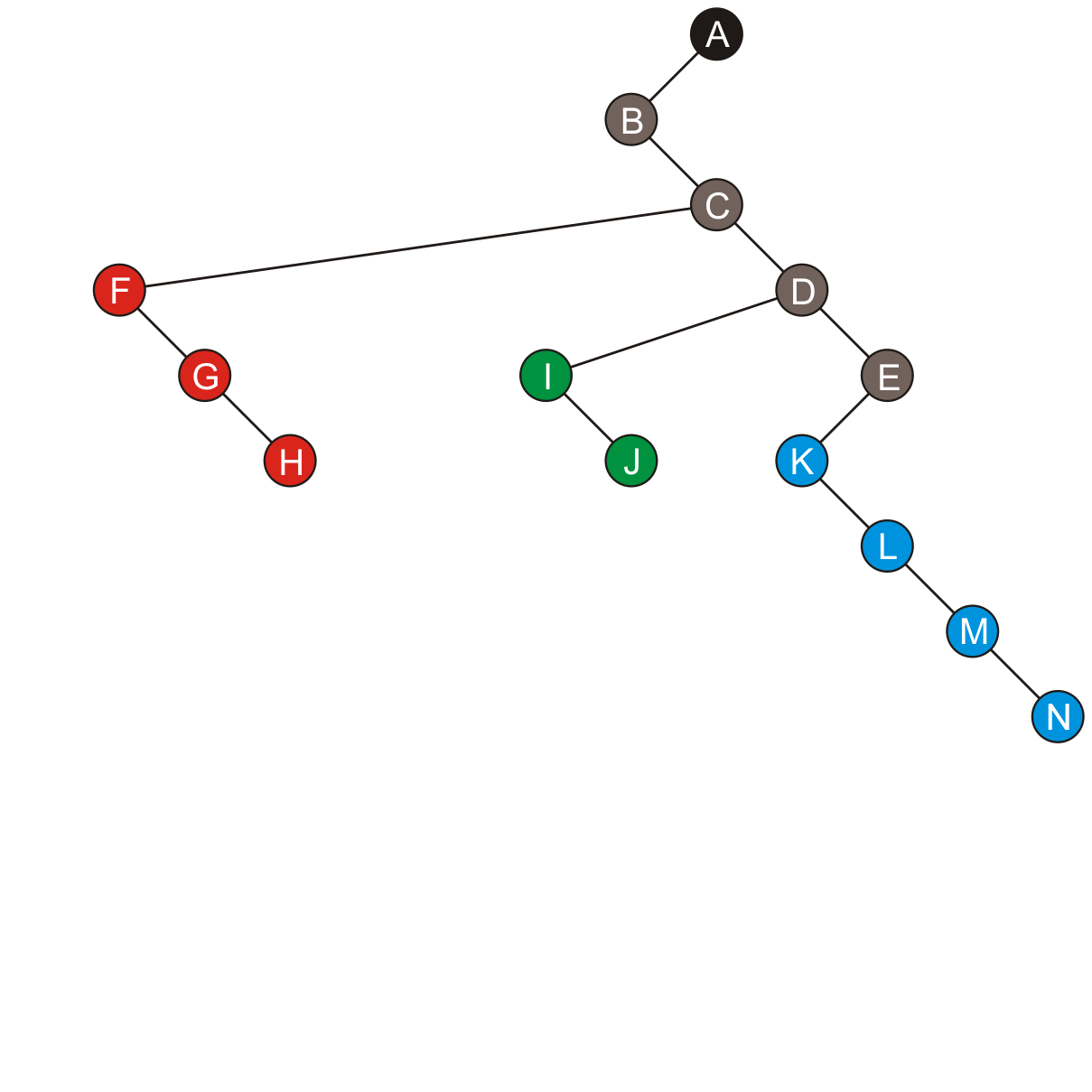 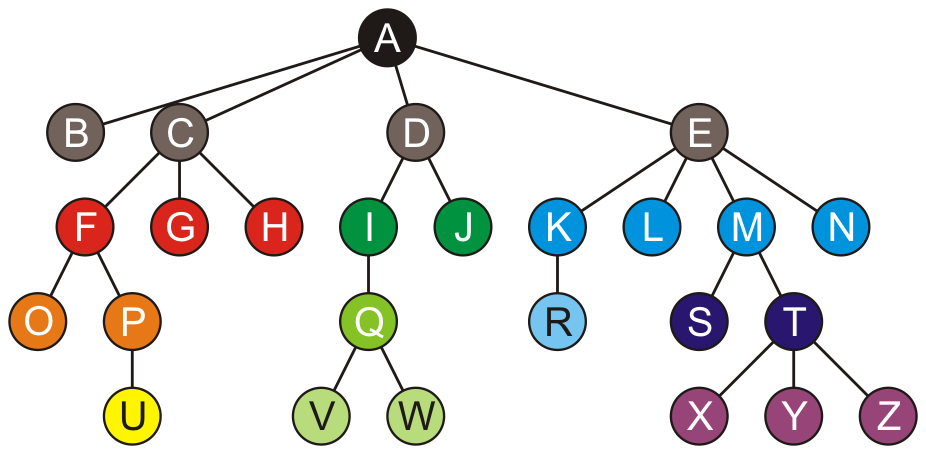 Example
The balance of the nodes in our general treeare shown here
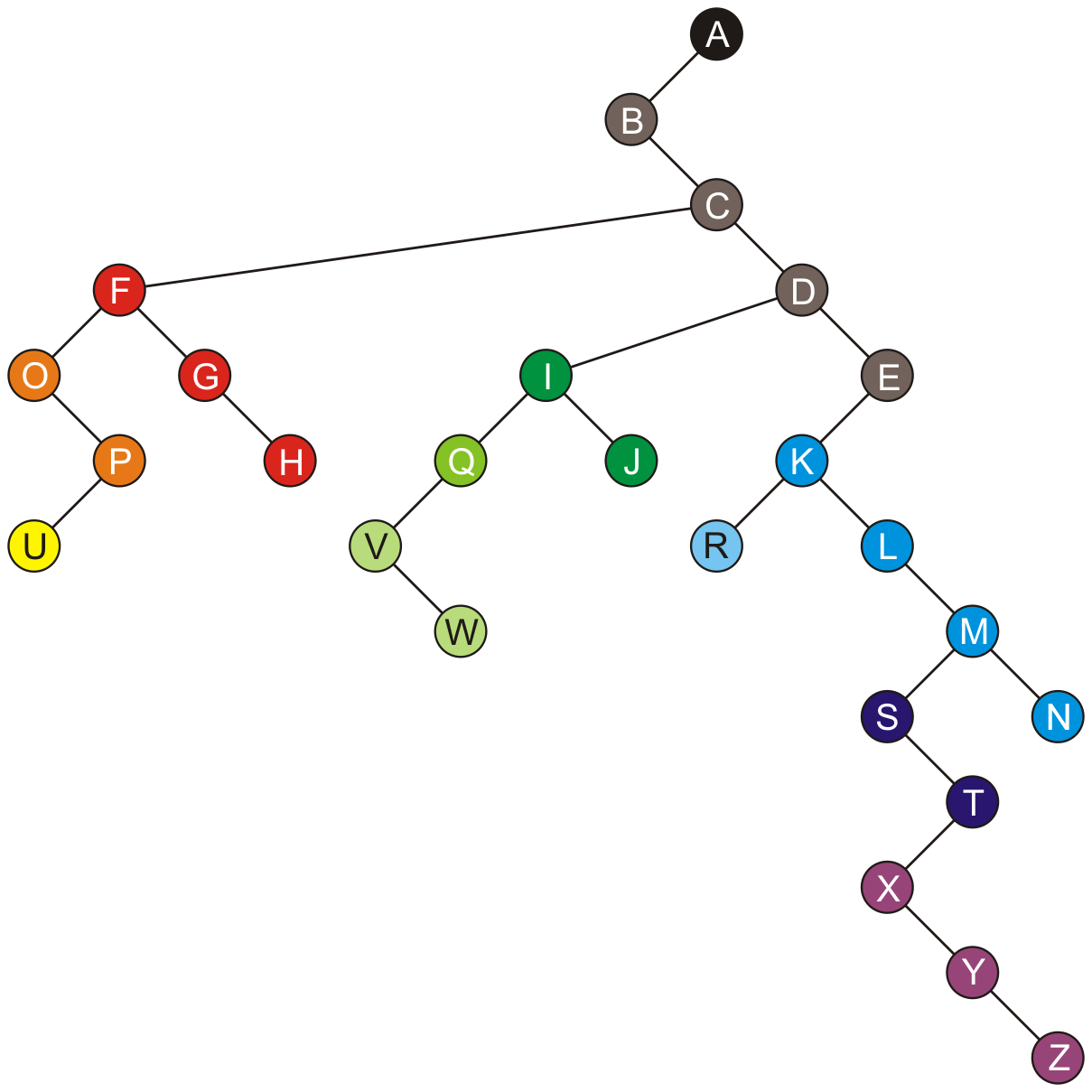 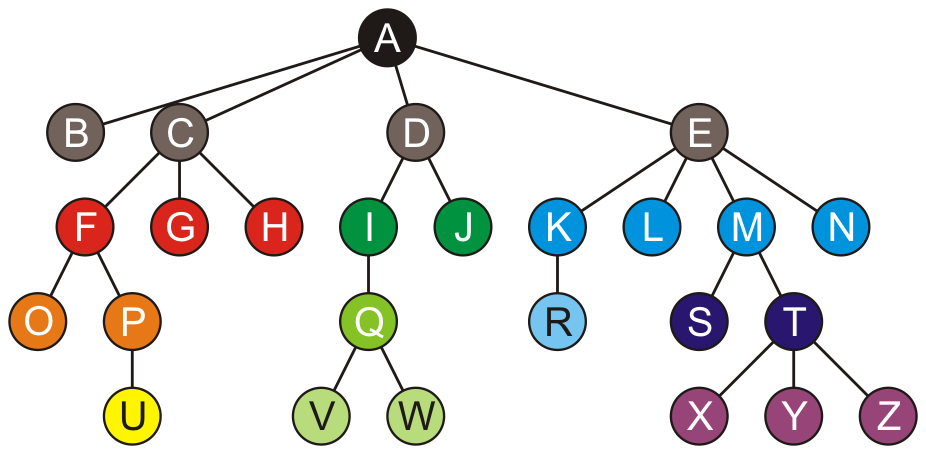 Example
An empty left sub-tree indicates no children
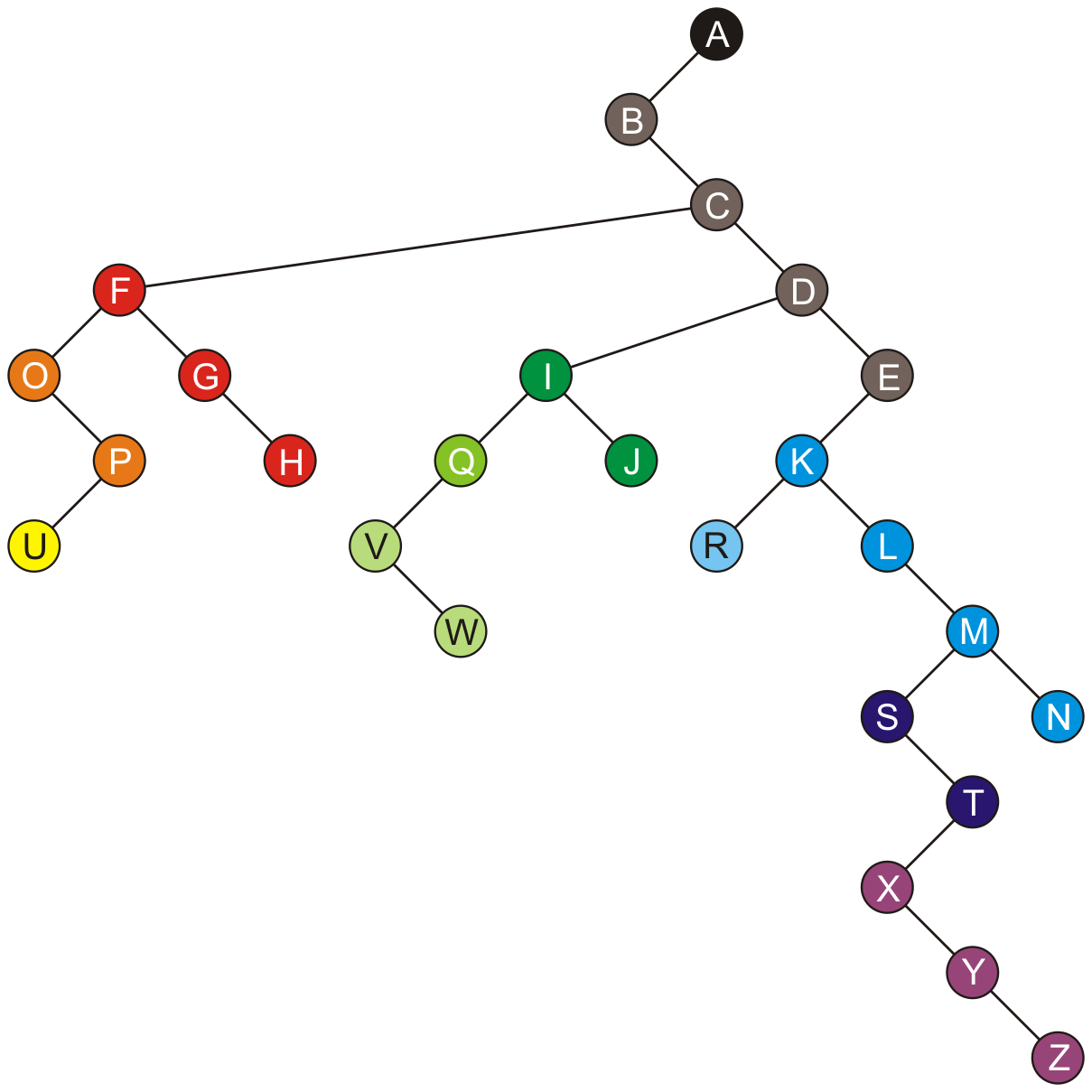 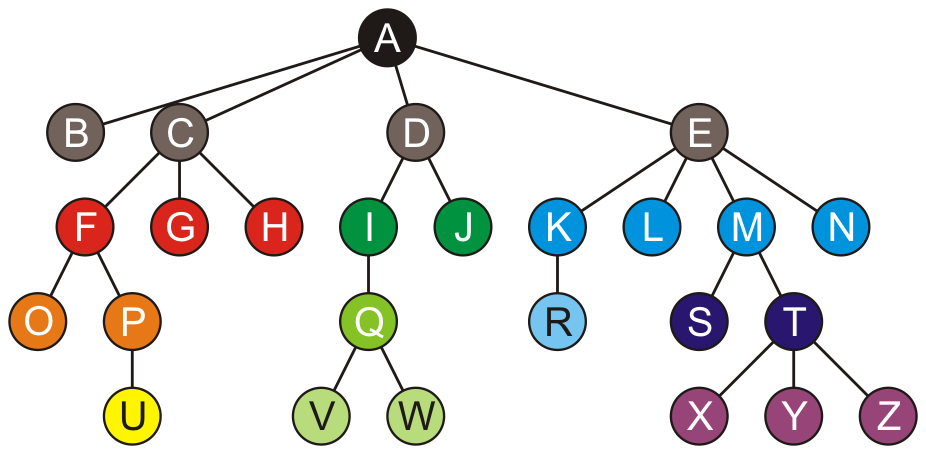 Example
An empty right sub-tree indicates the node isthe last of its siblings
The root node, has no siblings
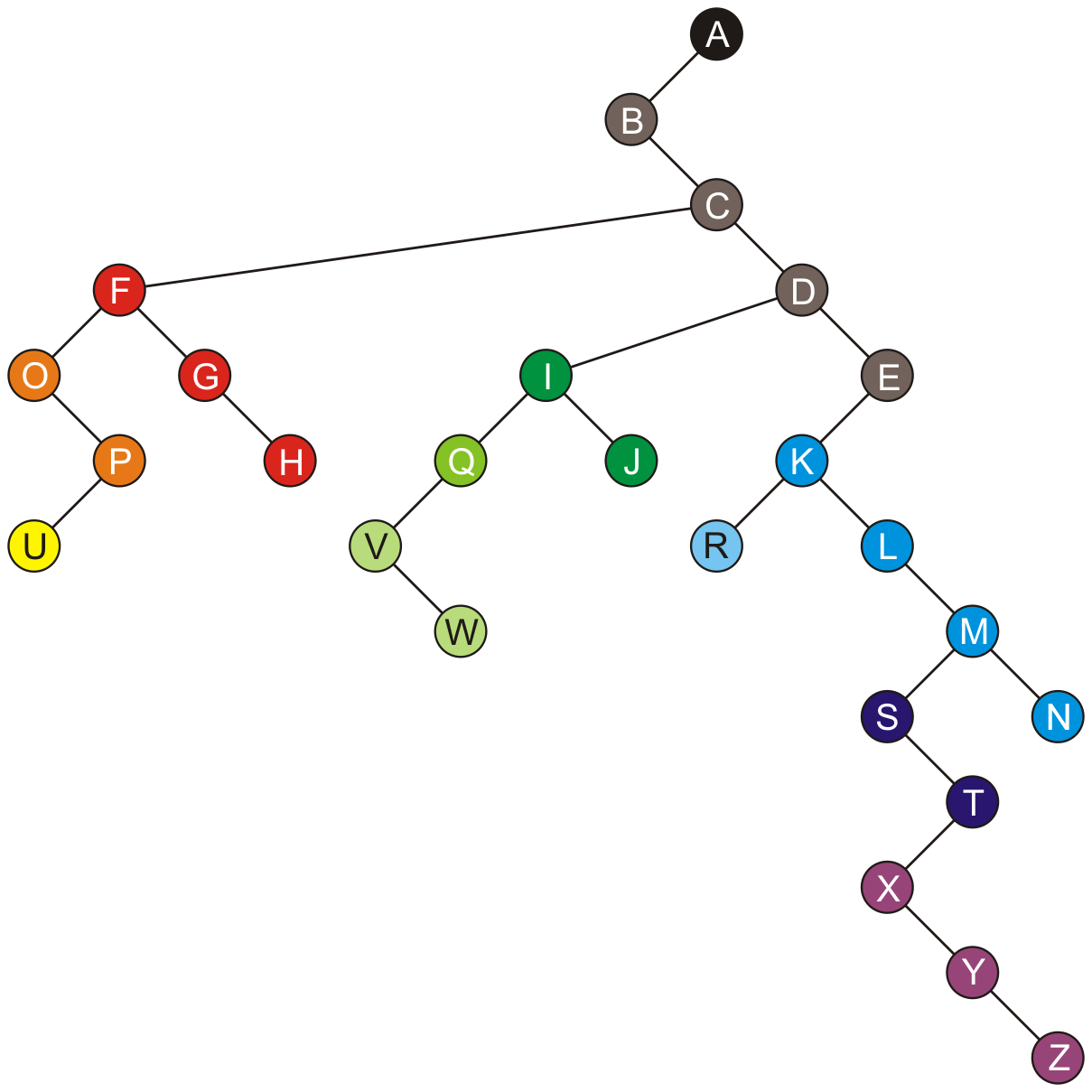 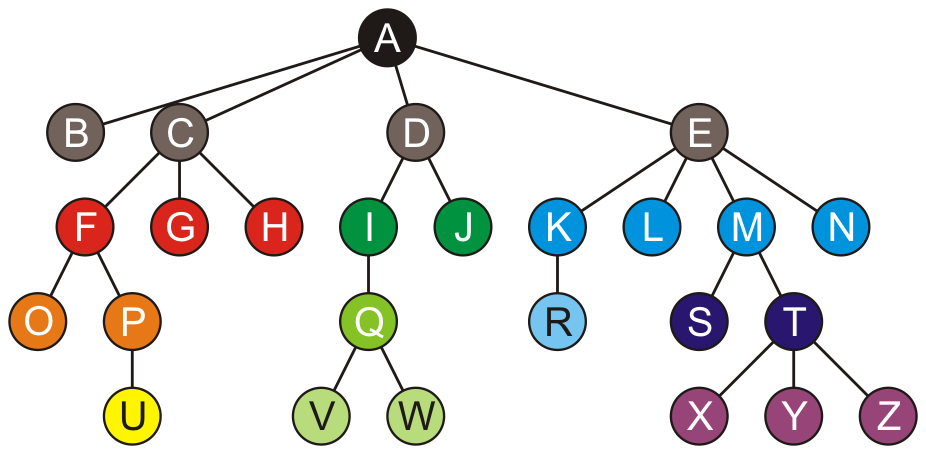 Transformation
The transformation of a general tree into a left-child right-sibling binary tree has been called the Knuth transform
Traversals
A pre-order traversal of the original tree is identicalto the pre-order traversal of the Knuth transform
A B C F O P U G H D I Q V W J E K R L M S T X Y Z N
	Achieving a post-order traversal on the Knuth transformrequires a different traversal:
The left sub-tree is traversed
The current node is visited
The right-sub-tree is traversed
	Called an in-order traversal





B O U P F G H C V W Q I J D R K L S X Y Z T M N E A
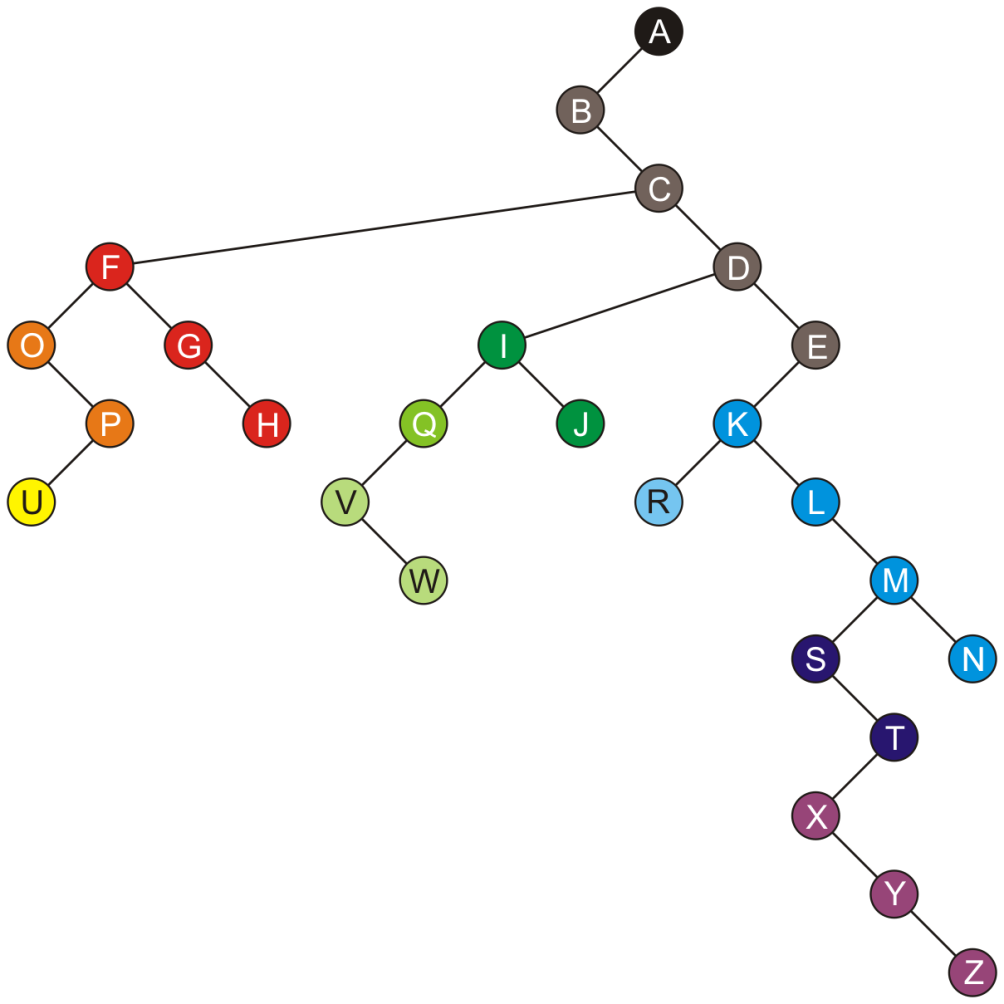 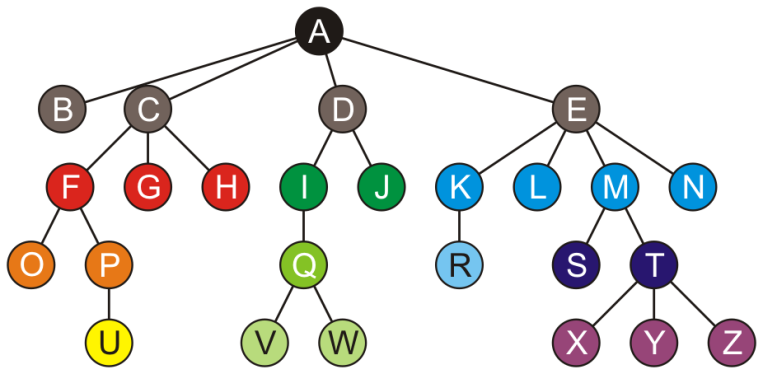 Forests
A forest, described in Topic 4.5, can be stored in this representation as follows:
Choose one of the roots of the trees as the root of the binary tree
Let each subsequent root of a tree be a right child of the previous root
This is the binary-tree representation of this forest
Think of the roots as siblings of each other
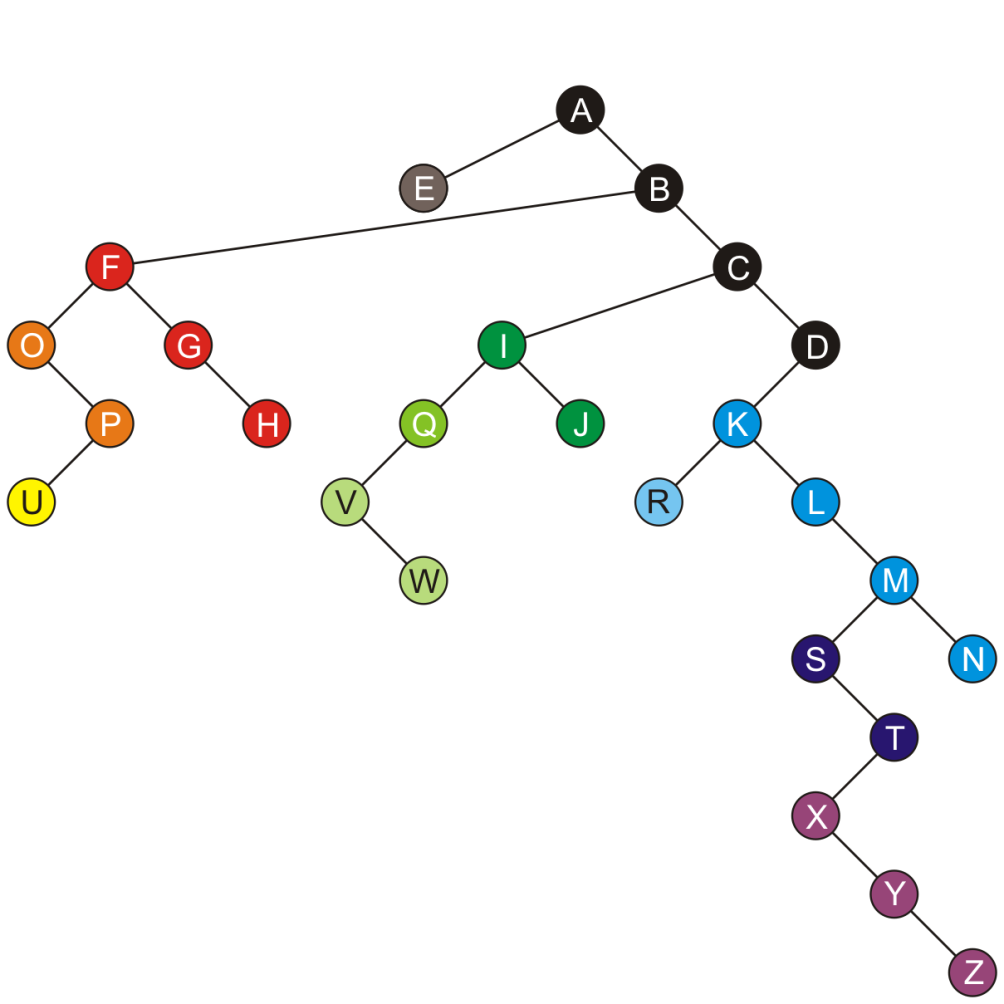 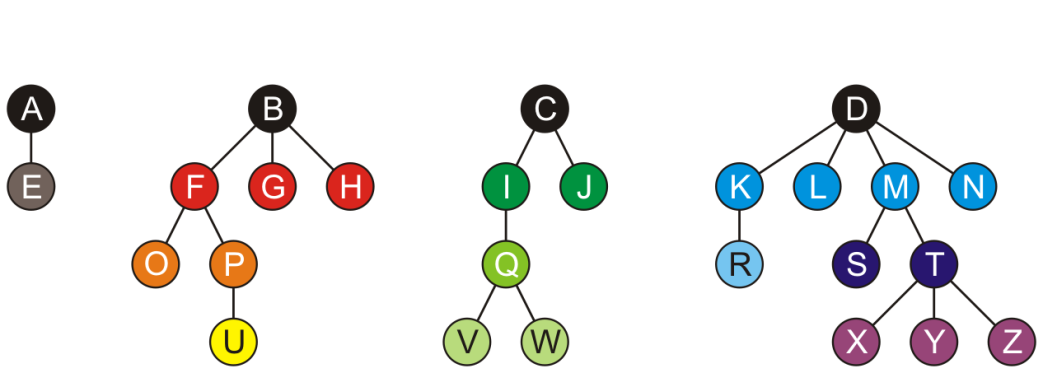 Implementation
The class is similar to that of a binary tree

template <typename Type>
class LCRS_tree {
    private:
        Type element;
        LCRS_tree *first_child_tree;
        LCRS_tree *next_sibling_tree;

    public:
        LCRS_tree();
        LCRS_tree *first_child();
        LCRS_tree *next_sibling();
        // ...
};
Implementation
The implementation of various functions now differs
An iterative approach is much more desirable

template <typename Type>
int LCRS_tree<Type>::degree() const {
    int count = 0;

    for (
        LCRS_tree<Type> *ptr = first_child();
        ptr != nullptr;
        ptr = ptr->next_sibling()
    ) {
        ++count;
    }

    return count;    
}
Implementation
The implementation of various functions now differs


template <typename Type>
bool LCRS_tree<Type>::is_leaf() const {
    return ( first_child() == nullptr );    
}
Implementation
The implementation of various functions now differs


template <typename Type>
LCRS_tree<Type> *LCRS_tree<Type>::child( int n ) const {
    if ( n < 0 || n >= degree() ) {
        return nullptr;
    }

    LCRS_tree<Type> *ptr = first_child();

    for ( int i = 0; i < n; ++i ) {
        ptr = ptr->next_sibling();
    }

    return ptr;        
}
Implementation
The implementation of various functions now differs


template <typename Type>
void LCRS_tree<Type>::append( Type const &obj ) {
    if ( first_child() == nullptr ) {
        first_child_tree = new LCRS_tree<Type>( obj );
    } else {
        LCRS_tree<Type> *ptr = first_child();

        while ( ptr->next_sibling() != nullptr ) {
            ptr = ptr->next_sibling();
        }

        ptr->next_sibling_tree = new LCRS_tree<Type>( obj );
    }
}
Implementation
The implementation of various functions now differs
The size doesn’t care that this is a general tree…

template <typename Type>
int LCRS_tree<Type>::size() const {
    return 1
       + (  first_child() == nullptr ? 0 :  first_child()->size() )
       + ( next_sibling() == nullptr ? 0 : next_sibling()->size() );
}
Implementation
The implementation of various functions now differs
The height member function is closer to the original implementation

template <typename Type>
int LCRS_tree<Type>::height() const {
    int h = 0;

    for (
        LCRS_tree<Type> *ptr = first_child();
        ptr != nullptr;
        ptr = ptr->next_sibling()
    ) {
        h = std::max( h, 1 + ptr->height() );
    }

    return h;
}
Summary
This topic has covered a binary representation of general trees
The first child is the left sub-tree of a node
Subsequent siblings of that child form a chain down the right sub-trees
An empty left sub-tree indicates no children
An empty right sub-tree indicates no other siblings
References
[1]	Cormen, Leiserson, Rivest and Stein, Introduction to Algorithms, 2nd Ed., MIT Press, 2001, §19.1, pp.457-9.
[2]	Weiss, Data Structures and Algorithm Analysis in C++, 3rd Ed., Addison Wesley, §6.8.1, p.240.
Usage Notes
These slides are made publicly available on the web for anyone to use
If you choose to use them, or a part thereof, for a course at another institution, I ask only three things:
that you inform me that you are using the slides,
that you acknowledge my work, and
that you alert me of any mistakes which I made or changes which you make, and allow me the option of incorporating such changes (with an acknowledgment) in my set of slides

						Sincerely,
						Douglas Wilhelm Harder, MMath
						dwharder@alumni.uwaterloo.ca